Impact of “Nursification” on Utility Value, Cost and Interest Perceptions of Microbiology in Nursing Students
Jennifer Calawa, Melissa Aikens, and Cheryl Whistler
University of New Hampshire at Durham, NH
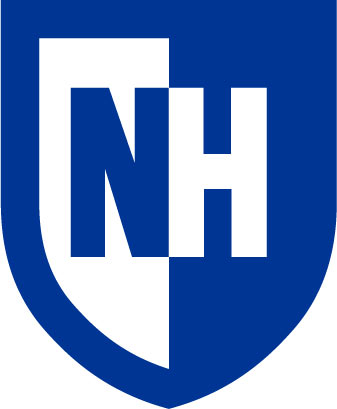 University of New Hampshire
603-548-0714
jfc1010@wildcats.unh.edu
INTRODUCTION
METHODS
Why do undergraduate nursing students dislike bioscience?
The BMS 501: Microbe and Human Disease lab curricula was “nursified” according to recent literature and professional society guidelines.  A pre- and post-survey was used to gather data on student perceptions of microbiology before and after completing the “nursified” curriculum.
Figure 1: Issues in undergraduate bioscience training for nursing students.
Nursing education literature reports that undergraduate nursing students perceive microbiology as difficult, anxiety-provoking, and unimportant to their futures due to a variety of factors (Fig. 1).  Bioscience training is being reduced or cut from curricula as a result (1). As a result, every aspect of healthcare from the top public health threats worldwide (Table 1) to regular patient care suffers, costing thousands of lives and millions of dollars every year (2).
INITIAL RESULTS
Nursification Does Not Significantly Alter Task Value Perceptions In Nursing Students
Table 1: Worldwide public health threats nurses treat.
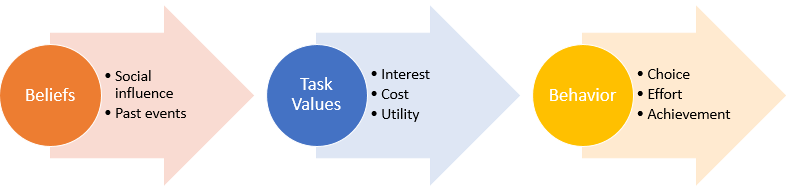 Figure 2: Expectancy-value theory of understanding motivation.
Expectancy-value theory states that how we perceive the value of a task informs motivation towards that task (Fig. 2). Inherent interest (interest) or understanding a task to be useful for future goals (utility) improves effort and achievement, while perceiving a task as difficult or anxiety-producing (cost) reduces performance. “Nursification” of microbiology curricula combines science content with nursing theory and practice (Fig. 3) to improve task value perceptions, translating to improved student learning and outcomes and future healthcare practices.
Figure 4: Task value scores for nursing and non-nursing major students before and after completing the “nursified” curriculum.  Utility value significantly decreased for nursing majors, ranking “somewhat important”, while non-nursing majors remained consistently lower, ranking between “somewhat important” and “neither important nor unimportant”.  Average cost value significantly decreased for both groups from “somewhat costly” to “neither costly nor not costly”.  Interest in microbiology significantly increased in non-nursing majors from “neither interesting nor uninteresting” to “somewhat interesting”, while nursing major scores did not significantly change.
Figure 5: Nursing major task value scores across each survey question.  Scores were consistent across each category, with Cronbach’s alpha > .7 for all task values.  Interest questions 2 and 4 were reversed with no significant difference in value from questions 1 and 3.
Figure 3: Intentional education effort to connect bioscience to nursing and improve healthcare.
RESEARCH HYPOTHESIS
CONCLUSIONS + FUTURE DIRECTIONS
Acknowledgements and References
Does a “nursified” undergraduate microbiology lab increase the utility and interest task value and decrease the cost task value of microbiology for undergraduate nursing majors?
Thank you to Juan Rojo for his support in curriculum redesign and implementation.
Support for this work was provided through 
the University of New Hampshire Summer Teaching Assistant Fellowship (STAF) Award.
Cox, J.L., M. D. Simpson, W. Letts, and H.M.A. Cavanagh. 2015.  Re-thinking microbiology/infection control education to enhance the practice-readiness of health professional students: more than just a curriculum issue.  J. Learn. Des. 8(1):55-67.
 Stone, P.W.  2010.  Economic burden of healthcare-associated infections: an American perspective.  Ex. Rev. Pharm. 9(5):417-422.